Islam Rules to Success
Hong Kong Turkish Islamic Culture and Welfare Society
Before everything!!!
…Get rid of your stereotypes …
Definition given by dictionaries
- the attainment of wealth, position, honors
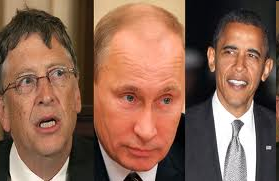 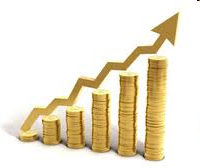 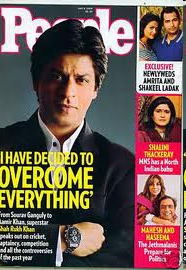 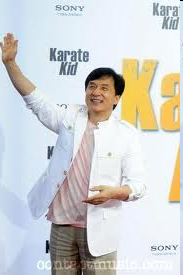 If this definition is right…
…why suicide is the leading cause in the Western developed world…
If this definition is true…
Why wealthy nations suffer from stress and unhappiness. Example: Stress contributes to 50% of all illness in the United States. The cost of  stress in the U.S. is estimated at $200 billion annually( that is more than GDP of more than 100 countries)
What about success in Islam
The word success has a broad meaning in Islam. 
Islam teaches us how to be successful & prosperous in this world & hereafter.
Real success and peace can be found in submitting to the commands of the Creator and the Sustainer of this world.
Real Success and Inner Peace
Truly, in remembering God do hearts find rest.  (Quran, 13:28)
 But whoever turns away from the Quran, he will have a hard life, and We will raise him up blind on the Day of Judgment.  (Quran, 20:124)
      This may explain why some people commit suicide while they enjoy the material comfort money can buy.  For example, look at Cat Stevens (now Yusuf Islam), formerly a famous pop singer who used to earn sometimes more than $150,000 a night.  After he converted to Islam, he found true happiness and peace, which he had not found in material success.
Islam Way of Life/Success
1 The winning strategy
2 Spiritual Strength
3 Hard work
4 Remind Each Others
5 Perseverance
6 Choosing Communities
7 Talk Back
The winning strategy
There are four part strategy in Chapter 103.
By time.The human is indeed in loss.Except
1 those who believe,
2 do good works,
3 support one another with the truth, and
4 support one another with perseverance.
As we can see, doing nothing is a losing strategy. The winning strategy start with spiritual strength of individuals and families, and then on good actions and hard work, and on education, media, cooperations, observing God's Legal Limits and perseverance. This is an inside-out approach, starting with yourself, your family and then your organization.(example :Story for “start from yourself”)
Note the mention of time as the opening of the chapter. It indicates that success is not measured by how much money do you have, but on how do you spend your time. This is the fairest possible standard of winning because every body roughly get the same amount of time everyday, regardless of his or her background.
Spiritual Strength
Basically, every activities mentioned in Believer's Charter is geared toward increasing your spiritual strength. Regular connection to God and His messages helps you remember God and keep you in His path. Participate in social development regularly empowers the powerless. Regular fasting helps you control yourself. The pilgrimage will help you shares benefits of this system. The strength increase through learning His Message and practising it and decreased by forgetting Him and violating his prohibitions.
Imagine you start a travel without knowing your destination. Imagine you shot arrows in the dark. That's why the first step in the winning strategy is to believe. As a human being, you need at least to believe in God and Hereafter. A believer will believe also Koran and Prophet Muhammad for the maximum impact.(example: Maslow Theory)
Be smart to attain the real success
Modern Psychologists  after long term researches  could reach the meaning of Success described in Koran.
Hard work
Basically, every activities mentioned in The Assenter's Charter are considered as good deeds towards each other. Equality, Family, Humanity, Fairness and Integrity values provides conditions for peace and prosperity. Money, Respect, Diet and Remembrance wisdom will take you to the next level. (example :from Koran about Maryam (r.a.))
Remind Each Others
And remember God's blessing upon you when you were enemies and He united your hearts, then you became with His blessing as brothers; and you were on the verge of a pit of fire and He saved you from it; it is thus that God clarifies for you His signs that you may be guided. And let there be a nation from amongst you which calls towards goodness, and orders kindness, and deters from evil. And these are the successful ones. ( 3:102-105)
Perseverance
There are time to negotiate your way. To win a negotiation requires patient, research for the facts and reality on the grounds, as in the previous step "support one another with the truth". You can learn in many examples in the Koran on how to negotiate. For example how Moses ask help from Aaron to help him to negotiate with Pharaoh.
Choosing Communities
As we can see, community is an essential ingredient to the success. "The believers are brothers. Then make peace between your brothers & remain conscious of Allah that you may obtain mercy." (49:10)
Talk Back
Do you know a person who are your national heros or instrumental in changing the course of history?



What are his legacy? What events that triggers his actions? What is his methods to achieve his goal?
The most successful man in mankind history
The 100: A Ranking of the Most Influential Persons in History is a 1978 book by Michael H. Hart, reprinted in 1992 with revisions. It is a ranking of the 100 people who, according to Hart, most influenced human history.
The first person on Hart's list is the Prophet of Islam Muhammad(SAW) Hart asserted that Muhammad(SAW) was "supremely successful" in both the religious and secular realms.
amazing model of simplicity and humbleness
Despite his responsibilities as a prophet, a teacher, a statesman, and a judge, Muhammad (SAW) used to milk his goat, mend his clothes, repair his shoes, help with the household work, and visit poor people when they got sick. He also helped his companions in digging a trench by moving sand with them. His life was an amazing model of simplicity and humbleness.
He was a man who has changed the history 
subvert superstitions 
disfigured gods of idolatry
Never has a man undertaken a work so far beyond human power 
never has a man accomplished such a huge and lasting revolution in the world
He was a orphan who adopted the world
This man moved not only armies, legislations, empires, peoples and dynasties, but millions of men in one-third of the inhabited world; and more than that, he moved the altars, the gods, the religions, the ideas, the beliefs and the souls. 
His main idea was Unity of God, and equality of people.
Philosopher, orator, apostle, legislator, warrior, conqueror of ideas, restorer of rational dogmas, of a cult without images; the founder of twenty terrestrial empires and of one spiritual empire, that is Muhammad. As regards all standards by which human greatness may be measured, we may well ask, is there any man greater than he? -- Paris 1854, Vol. II, pp. 276- 277  by Alphonse de Lamartine
…Some stories related to Roman and Persian empires…
Do we really follow him
Our Prophet (SAW) spent 8 months in the cave of Hira trying to discover his purpose and gain clarity. Many people today will not even spend one hour in khalwa! Living life without clarity and purpose is like getting in a car and driving with no destination. If someone got in their car and just started driving for hours on end, we would call this person crazy right? Then dear Muslims, why do we journey through life with no destinations/goals?
The Messenger of Allah (SAW) never said NO, so at all times we must have an “ I CAN DO” attitude and trust that Allah will align everything in our favor.
{I swear by the name of God, O Uncle!, that if they place the sun in my right-hand and the moon in my left-hand in return for giving up this matter (calling people to Islam), I will never desist until either God makes it triumph or I perish defending it.}                                 Muhammad (SAW)
…So who are successful people?
In the beautiful Aayahs of the Glorious Koran, Allah Subhanah Himself States Who are the Truly Succesful in His Sight:
The Prophets are successful
The ‘Siddiqeen’ or the ‘sincere lovers of the Truth’ are successful
The ‘Shohadaa’ or the ‘martyrs’ and thus the ‘witnesses of Truth’ are successful
The ‘Saaleheen’ or the righteous doers of good are successful.
The True Believers are successful
…So who are successful people?
The Prophet (peace and blessings of Allah be upon him) expressed this in a saheeh hadeeth in which he said: “How wonderful is the situation of the believer, for all his affairs are good. If something good happens to him, he gives thanks for it and that is good for him; if something bad happens to him, he bears it with patience, and that is good for him. This does not apply to anyone but the believer.” (Narrated by Muslim, no. 2999). 
The Prophet (peace and blessings of Allah be upon him) told us that the believer is always gaining and the reward for his deeds is always multiplying, no matter what happens to him, good or bad.
Thank you for your attention!